Warm-Up – 1/30 – 10 minutes
Utilizing your notes and past knowledge answer the following questions:

What is thrust and how can it be generated?
What occurs when the resultant force is stable or zero? – (Hint: when all forces are balanced)
What has the AOA have to be when airspeed is low in order to maintain straight and level flight?
As the pilot generates more airspeed what should the pilot do to maintain straight and level flight with respect to AOA?
If the AOA were not coordinated (decreased) with an increase of thrust, the aircraft would do what ?
Questions / Comments
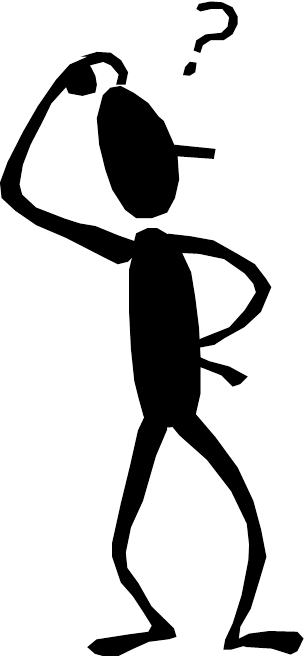 Warm-Up – 1/30 – 10 minutes
Utilizing your notes and past knowledge answer the following questions:

What is thrust and how can it be generated?
What occurs when the resultant force is stable or zero?
What has the AOA have to be when airspeed is low in order to maintain straight and level flight?
As the pilot generates more airspeed what should the pilot do to maintain straight and level flight with respect to AOA?
If the AOA were not coordinated (decreased) with an increase of thrust, the aircraft would do what ?
Thrust
The force that pushes or pulls a plane forward through the air. 
Propellers, jet engines, tailwinds, and other outside sources – even catapults! – can provide needed thrust.
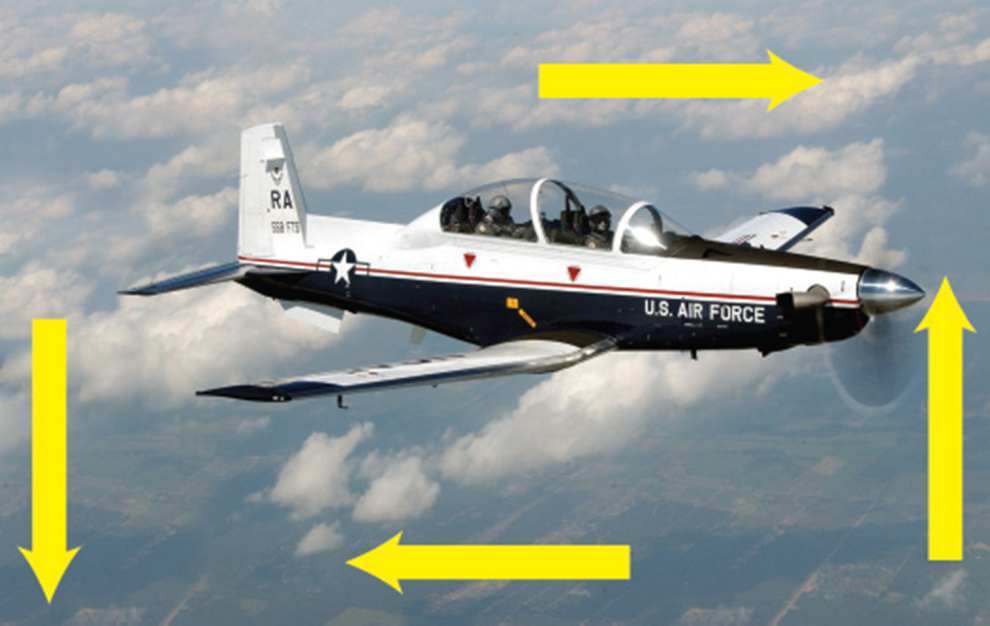 Warm-Up – 1/30 – 10 minutes
Utilizing your notes and past knowledge answer the following questions:

What is thrust and how can it be generated?
What occurs when the resultant force is stable or zero? – (Hint: when all forces are balanced)
What has the AOA have to be when airspeed is low in order to maintain straight and level flight?
As the pilot generates more airspeed what should the pilot do to maintain straight and level flight with respect to AOA?
If the AOA were not coordinated (decreased) with an increase of thrust, the aircraft would do what ?
Forces of Flight
What is the resultant force?
Force 2 (465 N)
Force 1 (465 N)
Resultant is zero
When opposing forces have the same magnitude and opposite directions, the resultant is zero and the object is in static equilibrium.
[Speaker Notes: Static equilibrium means that there is no acceleration. The object stays at rest or continues at its same velocity if already in motion.]
Warm-Up – 1/30 – 10 minutes
Utilizing your notes and past knowledge answer the following questions:

What is thrust and how can it be generated?
What occurs when the resultant force is stable or zero?
What has the AOA have to be when airspeed is low in order to maintain straight and level flight?
As the pilot generates more airspeed what should the pilot do to maintain straight and level flight with respect to AOA?
If the AOA were not coordinated (decreased) with an increase of thrust, the aircraft would do what ?
Thrust
When the airspeed is low, the AOA must be relatively high if the balance between lift and weight is to be maintained. 
If thrust decreases and airspeed decreases, lift becomes less than weight and the aircraft starts to descend.
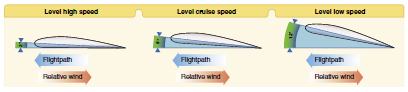 Warm-Up – 1/30 – 10 minutes
Utilizing your notes and past knowledge answer the following questions:

What is thrust and how can it be generated?
What occurs when the resultant force is stable or zero?
What has the AOA have to be when airspeed is low in order to maintain straight and level flight?
As the pilot generates more airspeed what should the pilot do to maintain straight and level flight with respect to AOA?
If the AOA were not coordinated (decreased) with an increase of thrust, the aircraft would do what ?
Thrust
To maintain level flight, the pilot can increase the AOA an amount which will generate a lift force again equal to the weight of the aircraft. 
While the aircraft will be flying more slowly, it will still maintain level flight if the pilot has properly coordinated thrust and AOA.
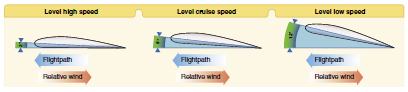 Warm-Up – 1/30 – 10 minutes
Utilizing your notes and past knowledge answer the following questions:

What is thrust and how can it be generated?
What occurs when the resultant force is stable or zero?
What has the AOA have to be when airspeed is low in order to maintain straight and level flight?
As the pilot generates more airspeed what should the pilot do to maintain straight and level flight with respect to AOA?
If the AOA were not coordinated (decreased) with an increase of thrust, the aircraft would do what ?
Thrust
With the aircraft in a nose-high attitude, there is a vertical component of thrust that helps support it. 
During straight-and-level flight when thrust is increased and the airspeed increases, the AOA must be decreased in level flight.
If the AOA were not coordinated (decreased) with an increase of thrust, the aircraft would climb.
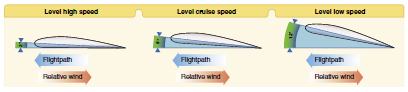 Questions / Comments
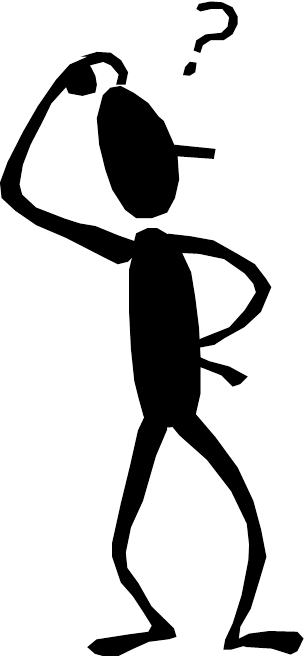 THIS DAY IN AVIATION
January 30

1957 — Sikorsky's HSS-1 (Model S-58) piston-engined helicopter, developed for anti-submarine operations, makes its first flight.
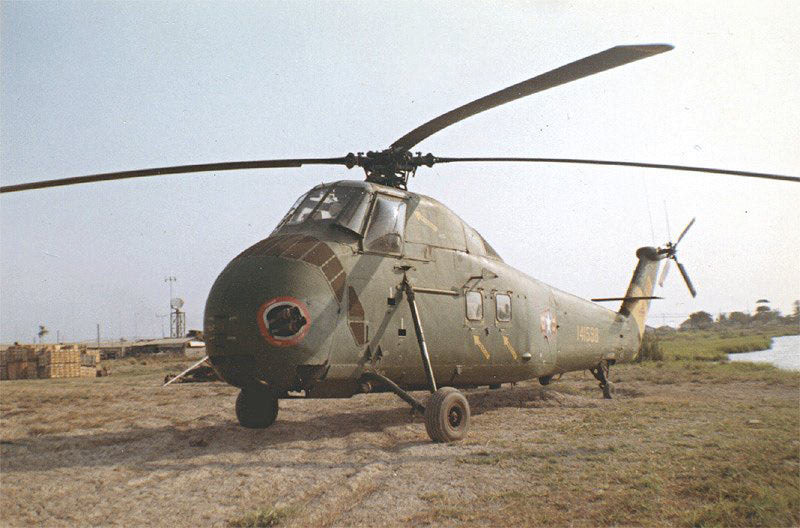 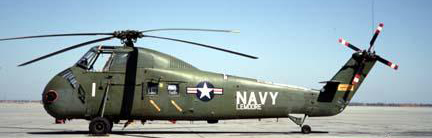 THIS DAY IN AVIATION
January 30

1958 — First United States satellite, “Explorer 1,” launched into orbit.
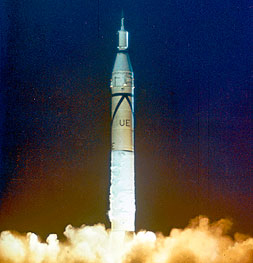 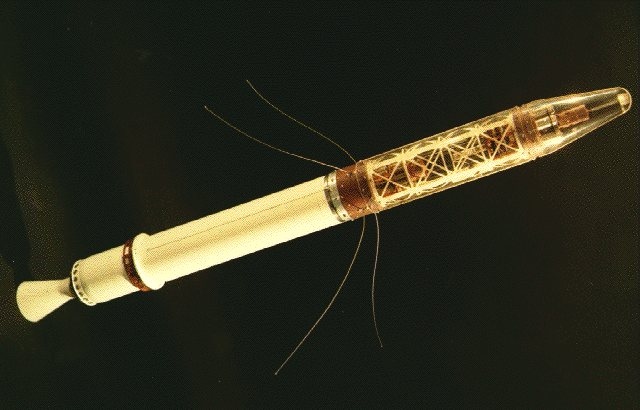 THIS DAY IN AVIATION
January 30

1988 — Boeing's long-range 747SP “Friendship One” returns to Seattle to set a round-the-world record of 36 hours 54 minutes 15 seconds.
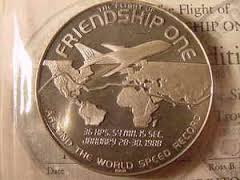 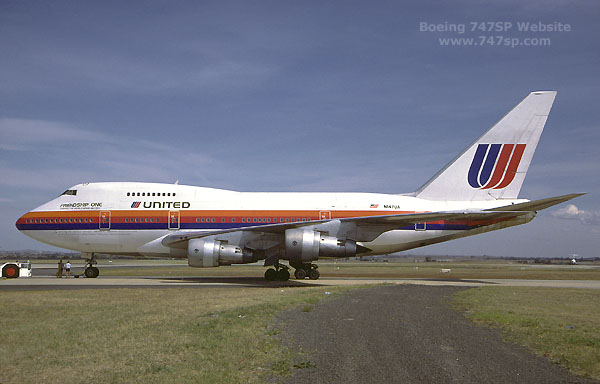 Questions / Comments
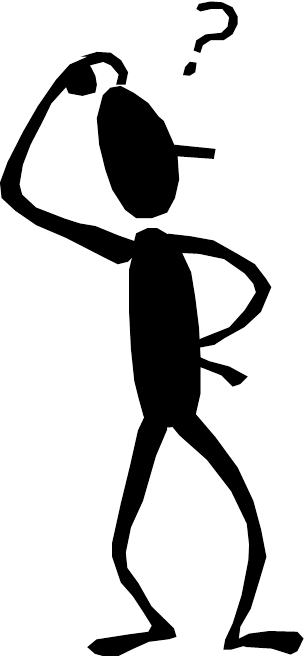 AVIATION ACES
1B
Co-Pilots (B – 80 -89)
1B
Pilots (A – 90 & above)
Burch
Potato
Josh
Abercrombie
Boidab
Blackbird
Mike
Bassmaster
Frenchie
Brad
Bo
High Shooter (94)
February 2018
1st Quarter Requirements(31 days of Class Meetings – Mar 16)
All students will complete the following:
Take notes - All in class quizzes and tests
Complete Flight Sim. Tutorials (1 – 5 x 3 + 1)
Aircraft Fam. and Student Pilot Syllabus
Lessons 1 – 7 (Straight & Level Flight through First Solo)
Must pass written with 80%
Successfully complete 3 times on small sim
Successfully complete 1 time on Main sim
Complete ERAU Aviation 101
6 quizzes and 2 tests 
Student will receive zero points for all incomplete work – NO make-up / extra credit
Questions / Comments
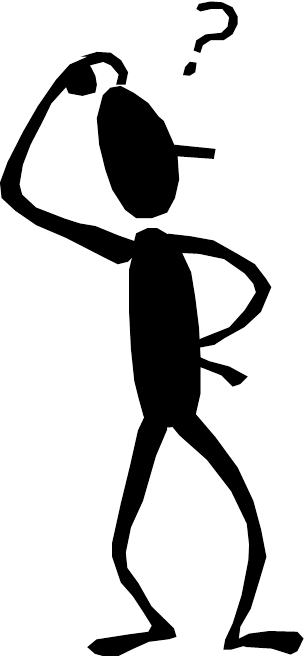 Chapter 4 – Aerodynamics of Flight
FAA – Pilot’s Handbook of Aeronautical Knowledge
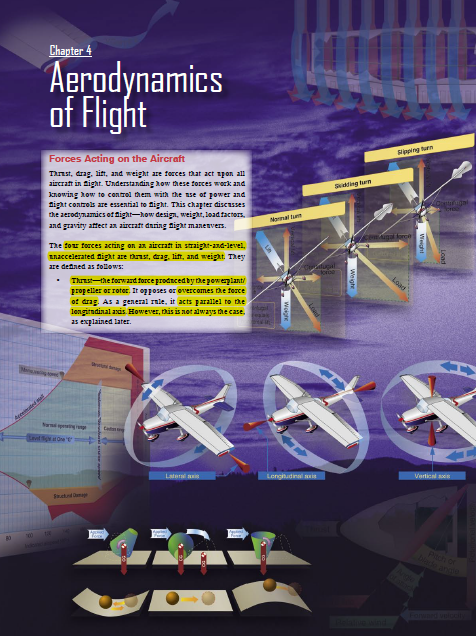 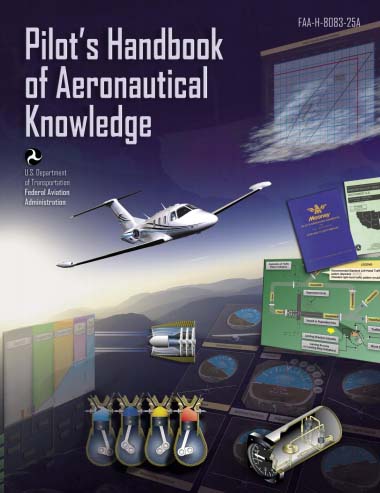 Today’s Mission Requirements
Mission:

Identify in writing the forces acting on an aircraft in flight.
Describe how the forces of flight work and how to control them with the use of power and flight controls essential to flight.
Describe the aerodynamics of flight.
Describe in writing how design, weight, load factors, and gravity affect an aircraft during flight maneuvers.

EQ: 

  Describe the importance of Aeronautical Knowledge for the student pilot learning to fly.
Earth’s Atmosphere Conditions
Lapse rate in troposphere (11 km)
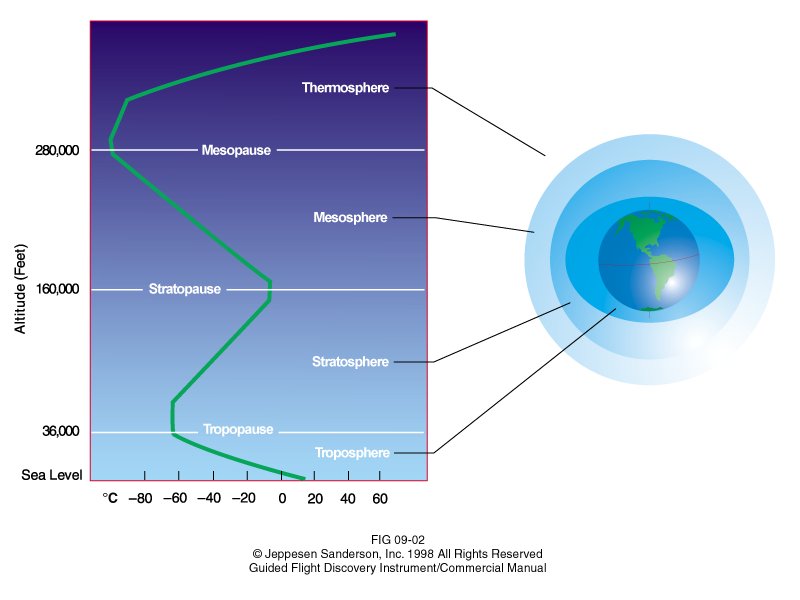 [Speaker Notes: Lapse rate is the decrease in temperature and pressure as altitude increases. The standard temperature, T, and pressure, P, at sea level is defined as 15 degf and 101.3 Pa to serve as a common reference point. The temperature and pressure obviously are not always these values in actual existence. From these values the atmosphere decreases in temperature and pressure following these equations as the altitude increases up to the top of the troposphere. Beyond this level the atmosphere does not behave linearly. The lapse rate is particularly important to engineers because aircraft performance is greatly impacted by temperature and pressure. Engines and lift generated by the wing are two examples since both use air as working fluid.

More information available at http://www.grc.nasa.gov/WWW/K-12/airplane/atmosmet.html]
Earth’s Atmosphere Conditions
Air density changes based on pressure and temperature
Generally air density lowers as it climbs to higher altitudes
[Speaker Notes: Lapse rate is the decrease in temperature and pressure as altitude increases. The standard temperature, T, and pressure, P, at sea level is defined as 15 degf and 101.3 Pa to serve as a common reference point. The temperature and pressure obviously are not always these values in actual existence. From these values the atmosphere decreases in temperature and pressure following these equations as the altitude increases up to the top of the troposphere. Beyond this level the atmosphere does not behave linearly. The lapse rate is particularly important to engineers because aircraft performance is greatly impacted by temperature and pressure. Engines and lift generated by the wing are two examples since both use air as working fluid.]
Earth’s Atmosphere Conditions
[Speaker Notes: Lapse rate is the decrease in temperature and pressure as altitude increases. The standard temperature, T, and pressure, P, at sea level is defined as 15 degf and 101.3 Pa to serve as a common reference point. The temperature and pressure obviously are not always these values in actual existence. From these values the atmosphere decreases in temperature and pressure following these equations as the altitude increases up to the top of the troposphere. Beyond this level the atmosphere does not behave linearly. The lapse rate is particularly important to engineers because aircraft performance is greatly impacted by temperature and pressure. Engines and lift generated by the wing are two examples since both use air as working fluid.

More information available at http://www.grc.nasa.gov/WWW/K-12/airplane/atmosmet.html]
Lift Equation
Coefficient of Lift, Cl
Determined experimentally
Combines several factors
Shape
Angle of attack
Lift
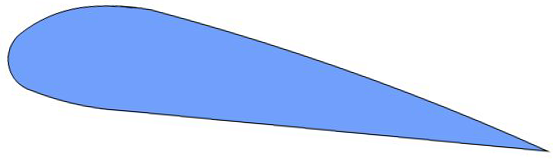 Direction of Flight
Alternate format
[Speaker Notes: Rearranging the coefficient of lift equation shows that lift is increased by wing area, air density, and velocity. Velocity is a squared function, giving it a more significant impact on lift.]
Applying the Lift Equation
Calculate Air Density
Types 
of 
Drag
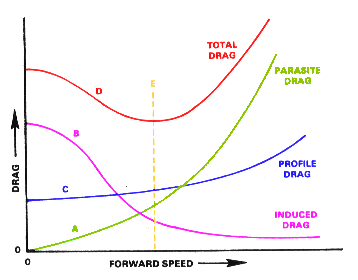 Drag
The force that resists forward motion and acts against thrust. 
Two types are:
Parasite Drag
Induced Drag
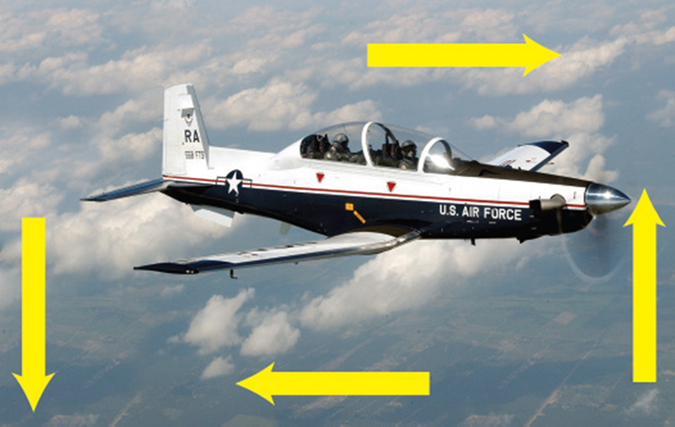 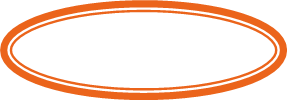 Drag
Parasite drag is comprised of all the forces that work to slow an aircraft’s movement.
Drag that is not associated with the production of lift. 
This includes the displacement of the air by the aircraft, turbulence generated in the airstream, or a hindrance of air moving over the surface of the aircraft and airfoil. 
There are three types of parasite drag: form drag, interference drag, and skin friction.
Questions / Comments
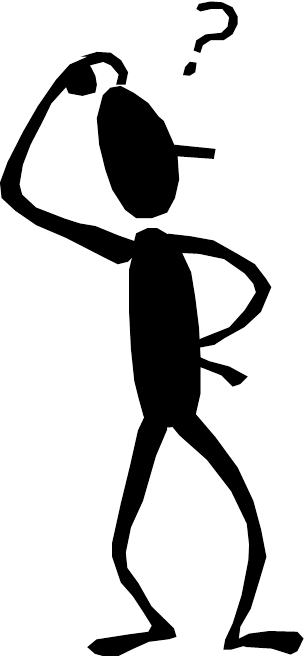